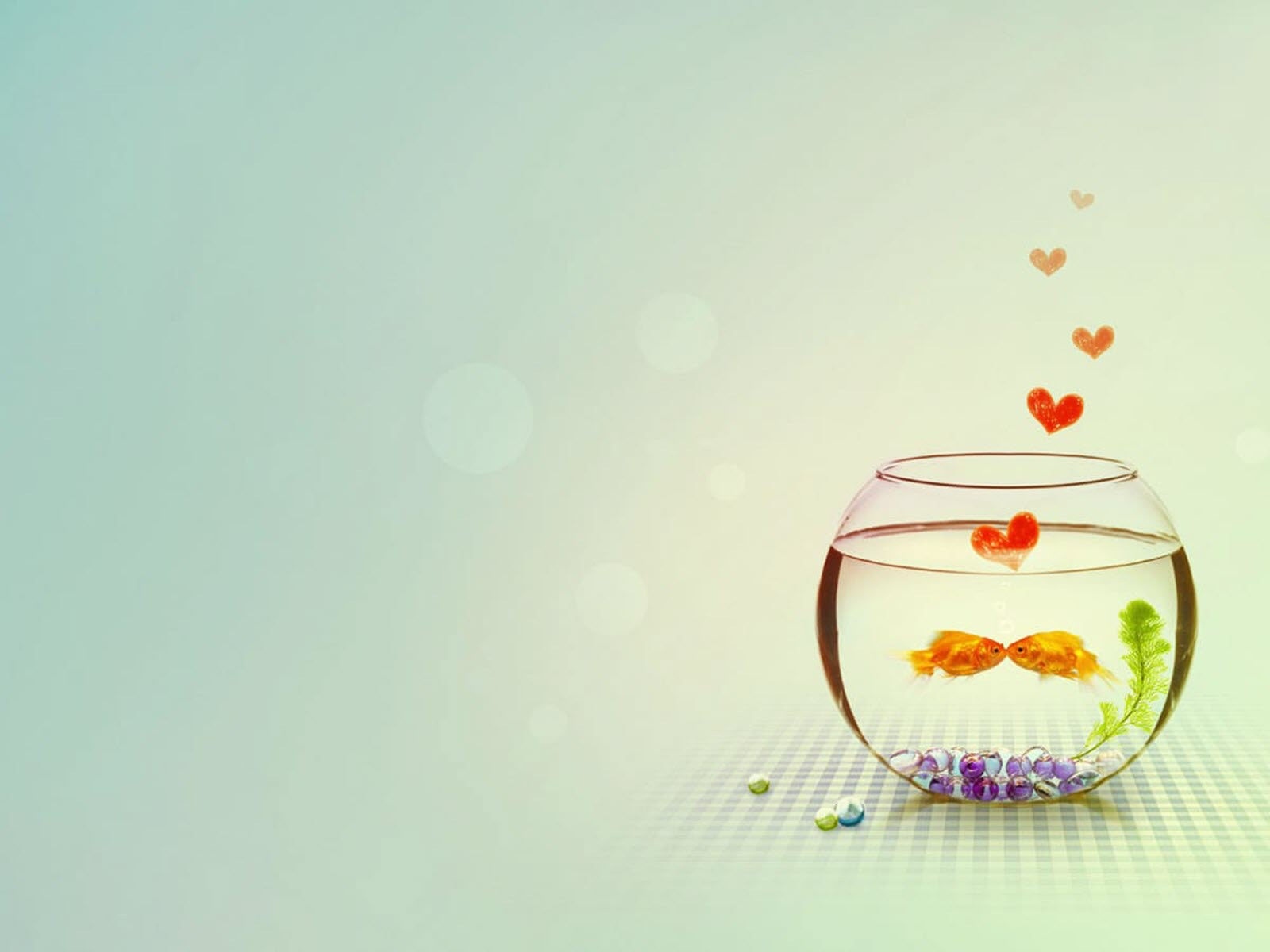 Song Ve secondary school.
ENGLISH 8
Hello everyone !!!
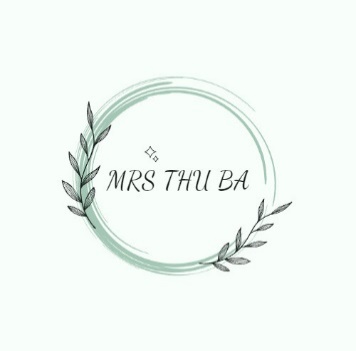 WARM-UP
* BRAINSTORMING:
Work in 4 teams
Write as many adjectives describing experiences as possible in 2 minutes.
Experiences
- Brilliant
- Exhilarating
- Amazing
- Exciting
- Unpleasant
- Pleasant
- Embarrasing
Example:
OUR EXPERIENCES
5
Unit
LESSON 7: LOOKING BACK AND PROJECT
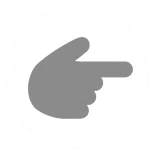 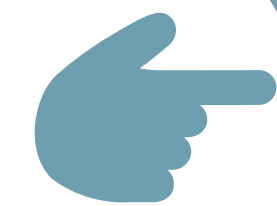 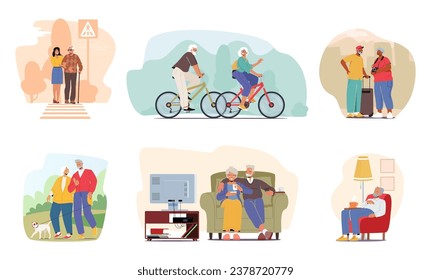 VOCABULARY
Use the adjectives in the box to describe the experiences. add any other adjectives you can think of.
1
brilliant		exhilarating			exciting 		 helpless
special		 embarrassing		amazing  
thrilling 		unpleasant 			memorable
1. riding a jeep up to the mountain top 				______
2. touring an area with mountains and villages 			______
3. Being bullied							 	______
4. joining team building activities  					______
5. not revising previous lessons before the exams		______
exhilarating
thrilling
special
VOCABULARY
Use the adjectives in the box to describe the experiences. add any other adjectives you can think of.
1
brilliant		exhilarating			exciting 		 helpless
special		 embarrassing		amazing  
thrilling 		unpleasant 			memorable
1. riding a jeep up to the mountain top
thrilling
special
exhilarating
VOCABULARY
Use the adjectives in the box to describe the experiences. add any other adjectives you can think of.
1
brilliant		exhilarating			exciting 		 helpless
special		 embarrassing		amazing  
thrilling 		unpleasant 			memorable
2. touring an area with mountains and villages
exciting, amazing, memorable, brilliant, picturesque, enchanting
VOCABULARY
Use the adjectives in the box to describe the experiences. add any other adjectives you can think of.
1
brilliant		exhilarating			exciting 		 helpless
special		 embarrassing		amazing  
thrilling 		unpleasant 			memorable
3. Being bullied							 	______
embarrassing, helpless, distressing
VOCABULARY
Use the adjectives in the box to describe the experiences. add any other adjectives you can think of.
brilliant		exhilarating			exciting 		 helpless
special		 embarrassing		amazing  
thrilling 		unpleasant 			memorable
4. joining team building activities  					______
exciting, memorable
VOCABULARY
1
Use the adjectives in the box to describe the experiences. add any other adjectives you can think of.
brilliant		exhilarating			exciting 		 helpless
special		 embarrassing		amazing  
thrilling 		unpleasant 			memorable
5. not revising previous lessons before the exams		______
unpleasant, embarrassing, regrettable
2
Complete the sentences with the phrases in the box.
went blank		exploring a site 		learnt it by rote an eco-tour		team building activities
1. I couldn’t answer her questions because I just ___________. 
2. My mind suddenly __________ when she asked me about our plan.
3. The most memorable part of our picnic was _______ by the mountain.
4. We are now more aware of environment protection after we took ______________. 
5. After we joined __________________, we all got closer to each other.
Game
Lucky number Game
1
2
Team B
Team A
8
3
2
4
6
8
10
2
4
6
8
10
7
4
6
5
Go
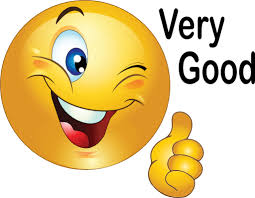 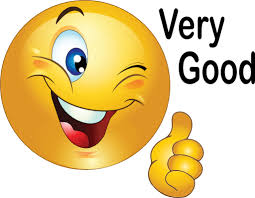 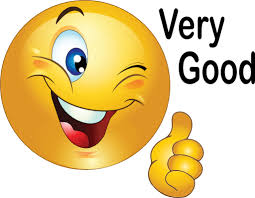 2
Complete the sentences with the phrases in the box.
went blank		exploring a site 		learnt it by rote an eco-tour		team building activities
1. I couldn’t answer her questions because I just ______________.
learnt it by rote
2
Complete the sentences with the phrases in the box.
went blank		exploring a site 		learnt it by rote an eco-tour		team building activities
2. My mind suddenly _____________ when she asked me about our plan.
went blank
2
Complete the sentences with the phrases in the box.
went blank		exploring a site 		learnt it by rote an eco-tour		team building activities
3. The most memorable part of our picnic was _______________ by the mountain.
exploring a site
2
Complete the sentences with the phrases in the box.
went blank		exploring a site 		learnt it by rote an eco-tour		team building activities
4. We are now more aware of environment protection after we took ______________.
an eco-tour
2
Complete the sentences with the phrases in the box.
went blank		exploring a site 		learnt it by rote an eco-tour		team building activities
5. After we joined _____________________, we all got closer to each other.
team building activities
2
Complete the sentences with the phrases in the box.
went blank		exploring a site 		learnt it by rote an eco-tour		team building activities
learnt it by rote
1. I couldn’t answer her questions because I just ______________. 
2. My mind suddenly _____________ when she asked me about our plan.
3. The most memorable part of our picnic was _______________ by the mountain. 
4. We are now more aware of environment protection after we took ______________. 
5. After we joined _____________________, we all got closer to each other.
went blank
exploring a site
an eco-tour
team building activities
GRAMMAR
3
Complete the sentences with the correct present perfect forms of the verbs in brackets.
1. I (invite) ____________ some of my friends to my birthday party. 
2. ______ the students (finish) ________ all their assignments yet? 
3. Their children (never be) _______________ out of their village before. 
4. He won’t go to the cinema tonight. He (see) ________ that film already. 
5. She (not cook) _______________ for herself before, so she is not sure about what to do first.
have invited
Have
finished
have never been
has seen
has never cooked
4
Put the verbs in brackets in the present perfect to complete the letter.
Dear Nick, 
How are you? Are you having a good time in Ha Noi? We’re having a great time here in London. We (1. be) _________ here for four days and we (2. do) __________ many interesting things. We (3. visit) ____________ the Tower of London and (4. watch) _____________ the traditional Changing of the Guard. It was so wonderful to see it and I took a lot of pictures too….
have been
have done
have visited
have watched
4
Put the verbs in brackets in the present perfect to complete the letter.
We also (5. have) _____________  a ride on the famous London Eye.We were excited to view the whole city. We haven’t checked out the Windsor Castle yet. We also (6. make) _______________ a plan to visit Windsor Castle and Stonehenge, so we’re going there tomorrow. We can’t wait to explore the Windsor Castle and the prehistoric monument - Stonehenge. 
See you next week,  
Akiko
have (also) had
have (also) made
* PROJECT
1
Think of your most memorable experience. use the questions below.
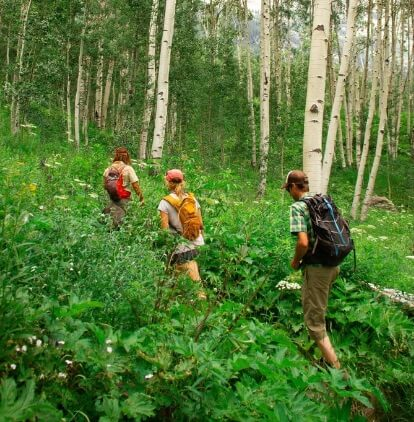 – What is the experience? 
– When did it happen?– What did you do then?
– How did you feel? 
– Why is it your most memorable experience?
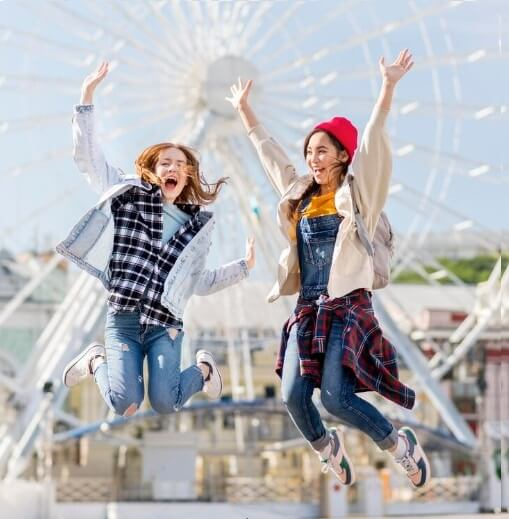 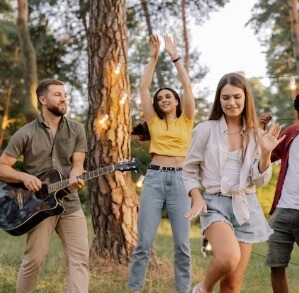 PROJECT
2
Make a poster of your experience with pictures or photos and then present to the whole class.
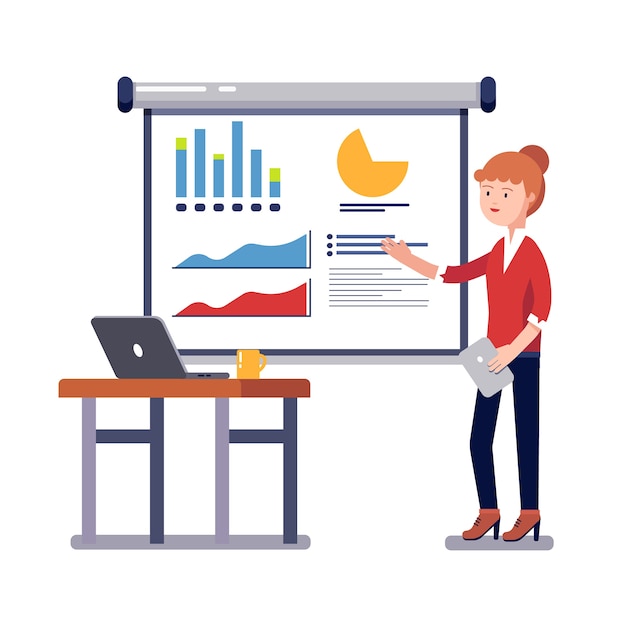 CONSOLIDATION
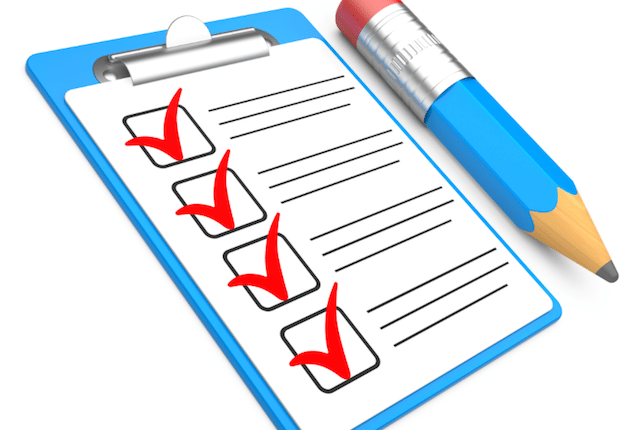 What have we learned in this lesson?
Review vocabulary related to experiences
Review the present perfect tense
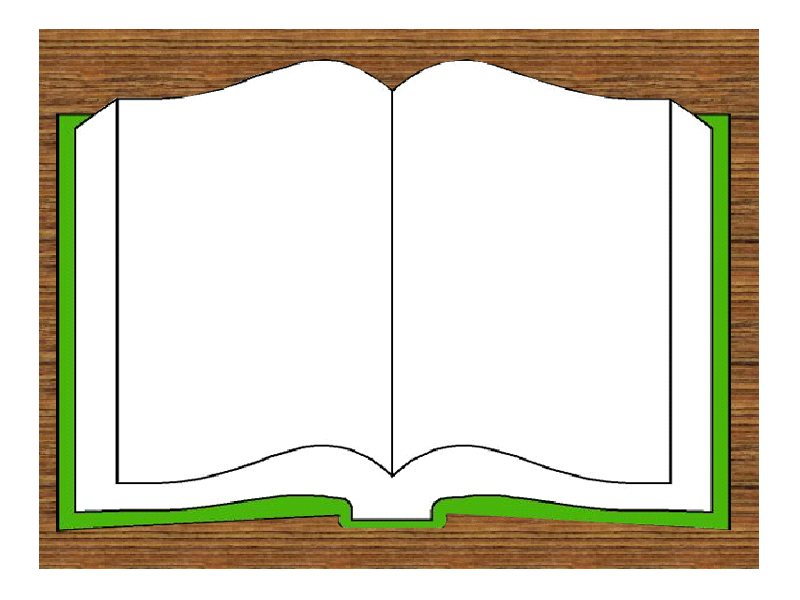 Homework
Do exercise in workbook.
 Prepare : Review 2.
Good bye !
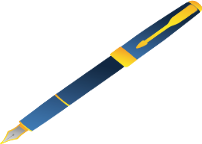 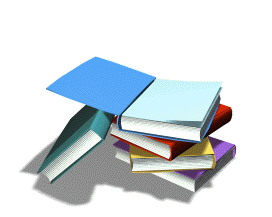 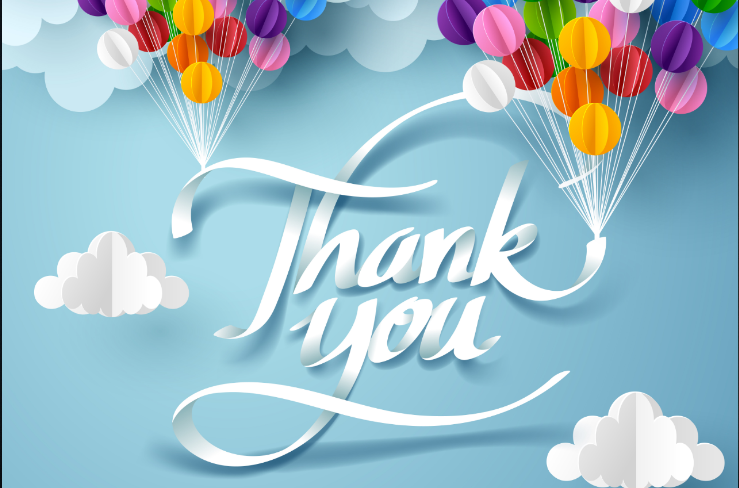 LESSON 7: LOOKING BACK & PROJECT
LESSON 1: GETTING STARTED
WARM-UP
Warm-up
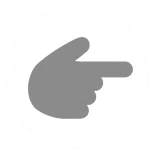 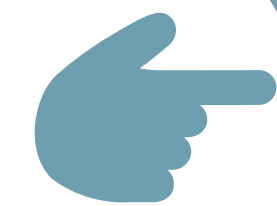 Task 1: use the adjectives in the box to describe the experiences. add any other adjectives you can think of. 
Task 2: Complete the sentences with the phrases in the box.
VOCABULARY
Task 3: Complete the sentences with the correct present perfect forms of the verbs in brackets.
Task 4: Put the verbs in brackets in the present perfect to complete the letter.
GRAMMAR
Think of your most memorable experience. use the questions below. 
Work in group to make a poster then present it to the class.
PROJECT
Wrap-up
Homework
CONSOLIDATION